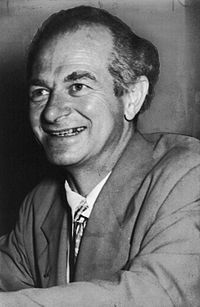 «Я думаю, что химики – это те, кто на самом деле понимает мир. Этот огромный мир – удел химиков» 
				(Л. К. Полинг)
«Можно не любить химию, но прожить без неё сегодня и завтра нельзя» 
				(О.М. Нефёдов)
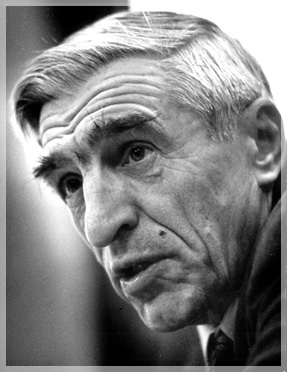 NH3
Аммиак:
строение,
свойства,
применение
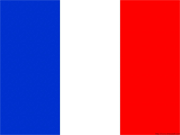 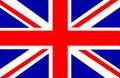 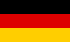 ammonia
Ammoniak
ammoniaque
Строение молекулы аммиака
NH3
Молекулярная формула: 

Структурная формула:
H ─ N ─ H
│
H
Влияние строения молекулы на свойства вещества
H ─ N ─ H
│
H
Физические свойства
Химические свойства
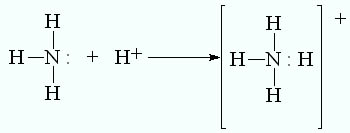 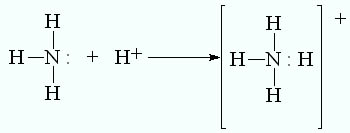 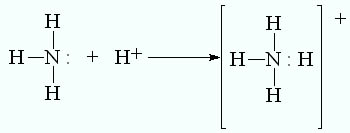 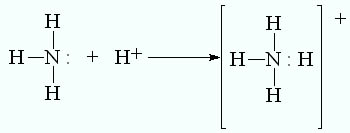 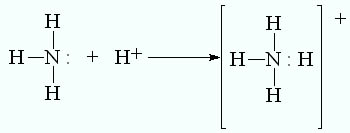 Основные 
свойства
Газ легко сжижается
Роли участников группы
организатор,
экспериментатор,
теоретик, 
докладчик,
хронометрист.
Химические свойства аммиака
основные свойства




восстановительные свойства
Получение аммиака
В промышленности:

В лаборатории:
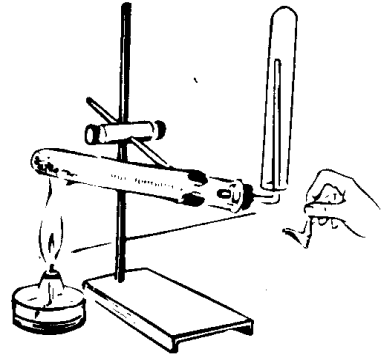 Применение аммиака
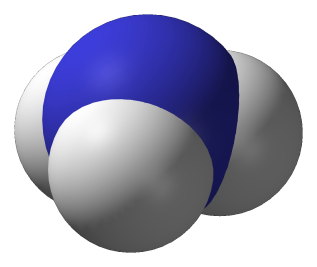 А (ГИА, демо-версия 2012 г.)
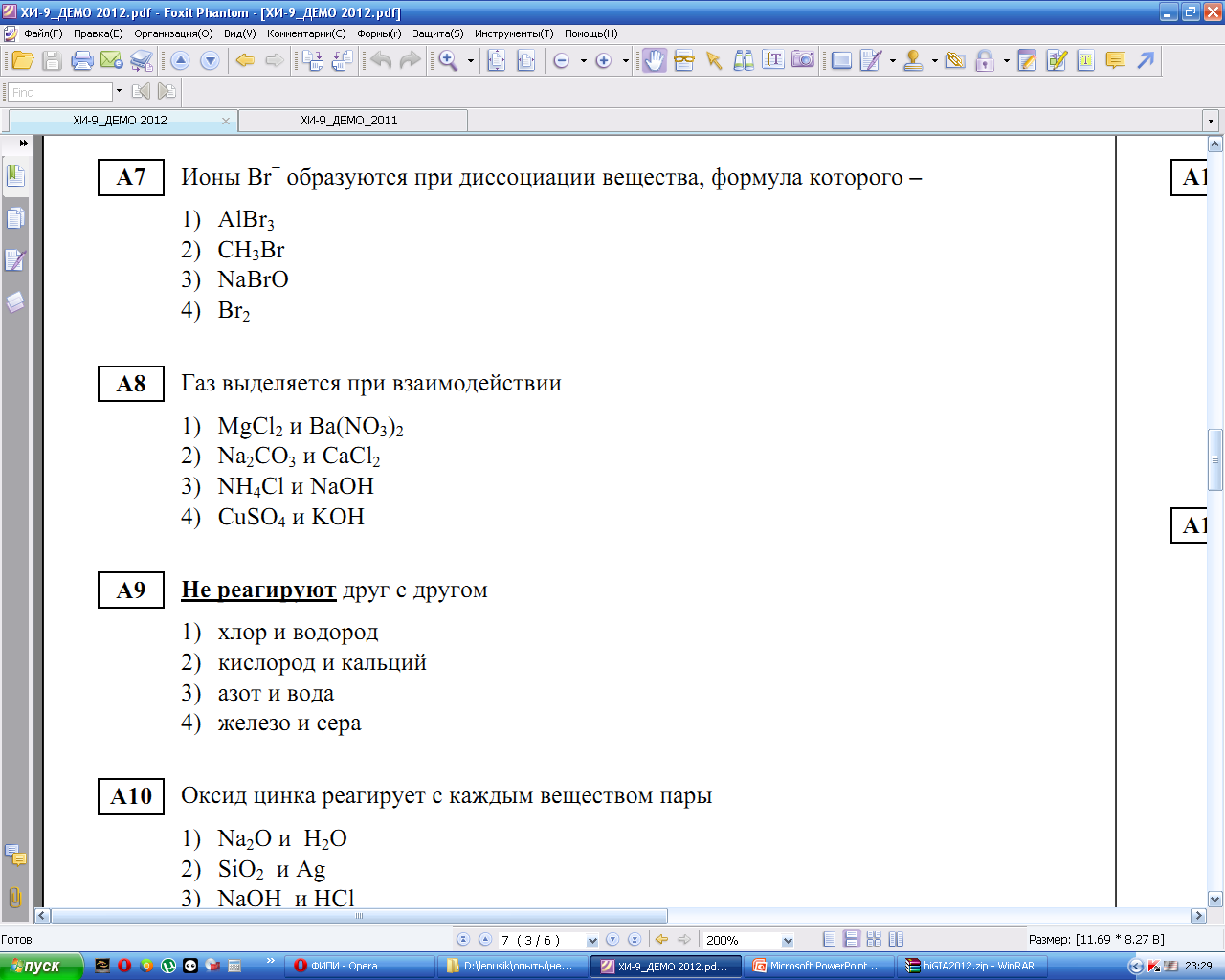 С3 (ГИА, демо-версия 2012 г.)
Графический диктант:
Степень окисления азота в молекуле аммиака +3.
Химическая связь в молекуле аммиака ковалентная неполярная.
Нашатырный спирт – раствор аммиака в спирте.
Раствор аммиака окрашивает фенолфталеин в малиновый цвет.
Аммиак – газ без цвета, без запаха, не ядовит.
Аммиак проявляет свойства оснований.
Аммиак проявляет свойства восстановителя.
Аммиак горит в кислороде без катализатора с образованием оксида азота (II) NO.
Аммиак получают в лаборатории взаимодействием щелочи с хлоридом аммония NH4Cl.
Аммиак используют при производстве удобрений.
Ответы на графический диктант:
- - - + - + + - + +
10 баллов – «5»
8-9 баллов – «4»
5-7 баллов – «3»
<5 баллов – «2»
Домашнее задание:
§25, решить задачу